Data Advisory Committee
November 28, 2023
Arlene Smith
Kristin Morris
Frank Baldiga
Kathy Johnson
Vanessa Kopp
Thurston Alexander-Smith (chair)
Welcome!
Agenda
PIT/HIC – our role
Approval of HMIS Lead RFP 
RFP Release Process
Timelines and assignments of RFP tasks
Quick questions
For December:
HMIS related documents
Data left to Migrate from Community Services
HMIS User roles
PIT/HIC – our role
PIT/HIC committee has started to meet; DAC should be represented. Volunteers?

Confirming sheltered count process with BitFocus

Deciding mechanics of Unsheltered count
Do we continue with Harvest Your Data?
If so, securing post count analysis from Elizabeth Lockley (she has already made a handshake agreement via email to assist)
[Speaker Notes: We can review before our next DAC meeting and package our comments to the PIT comm]
HMIS RFP
RFP is ready to be approved by the CoC membership at the next meeting (12/11/2023)
Only one comment received; contained one grammar correction and clarifying questions (Available upon request)
Big Question: how do we get this RFP in front of the right folks?
Ideas?
[Speaker Notes: Check to make sure RFP is still posted. Send out for comment days prior]
RFP Release Process
What we have so far:

Release date: Originally we selected the date of 12/19/2023, but can be released immediately upon approval; do we want to suggest moving up the release date to 12/12/2023?

Proposals due Friday, February 16, 2024 at 3:00pm

Any additional comments? 

And THANK YOU FOR ALL YOUR HARD WORK
Timelines and assignments of RFP tasks
Next steps: Scoring processes and scoring committee

Timeline
Committee chosen by?
Scoring rubric out for approval from the Governance committee / general membership?
Committee
Who should be there?
Call for applicants at the next CoC membership meeting?
Scorecards
Where do we start?
[Speaker Notes: 5-10 folks, aim for 8, non consensus scoring, median scoring. Goal to have the scorecoard out to the CoC for final approval at the Feb CoC membership meeting. Vanessa, Thurston will look for example score cards.]
Quick questions
Salvation Army request for “Stellavised” data
LSA – bring to December meeting
New committee applicants
For next month: BNL update; currently not working as needed. Salvation army staff is following up with Bitfocus
[Speaker Notes: Haven House has HDX 2. access, Peter will reach out to BF and SA to stellavise their data in HDX 2.0. Kristin reaching out to HH staff on access to HDX, send out applicant’s applications to everyone. Ask Stephen for connection to CE committee chair.]
HMIS related documents
Urban Ministries has copies of the last approved P&Ps from last March
Bitfocus’ staff is moving forward with previous documents until we can review
Should we set a date for a major review after the RFP process is complete?
Currently no executed sharing agreement, and no visibility restrictions for programs that require it (RHY, PATH, HOPWA)
This should scare everyone to death!
[Speaker Notes: Make a motion via email to immediately restrict programs that have funder requirements for privacy until further review (RHY and HOPWA) in particular. Craft language for the to ask what security precautions are being taken for these programs, for the meeting UM has with Bitfocus today 11/28]
HMIS User roles
Not all data from Community Services has been migrated to Clarity
All severance files from Community Services have been exported

Original contract with BitFocus requires formatting of data before they can import into Clarity
Extra charge from BitFocus to format data

Elizabeth Lockley had been hired to do the formatting, but currently unsure of the status
Elizabeth was told to stop by Partnership staff before the project was complete; waiting for word/funds to continue. Thurston will follow up with UM staff
Data left to Migrate from Community Services
We started this before everything fell apart
It has come to light that there was a big misunderstanding as to the visibility ramifications of sys admin licenses in particular
Sys admin licenses can see user data from all programs in the implementation, including those that have special visibility restrictions
Thurston was told by multiple sources that Wake currently has nearly three times the number of sys admin licenses than even Bitfocus’ largest clients
These licenses are very expensive
Propose inviting Bitfocus staff to next meeting to answer questions
Parking Lot
Adjourn
Next Meeting: 
Tuesday, December 19, 2023 
9:00 A.M.
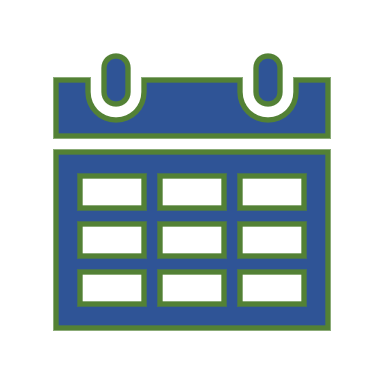